Diagnostic Parasitology -  Intestinal Protozoan Parasites
Created by: Dr. Holly Huse PhD, D(ABMM)
Harbor UCLA Medical Center Clinical Microbiology Director
Edited by: Qichao Stephen Ji, MS., MSc., MLS(ASCP)SBB, CQA(ASQ)
Clinical Laboratory Scientist Instructor
Amebiasis
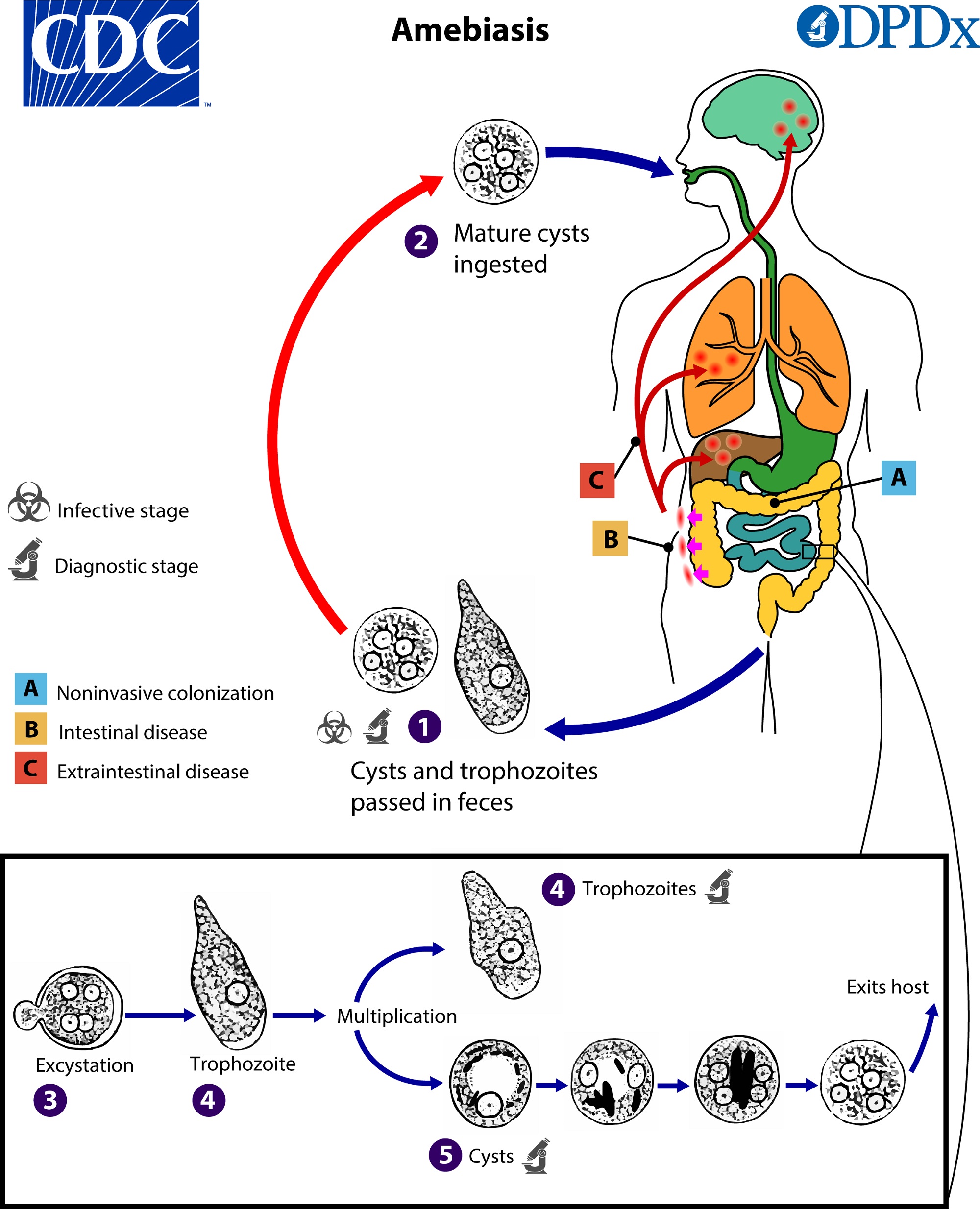 Caused by Entamoeba histolytica
Associated with both intestinal and extraintestinal infections
Fecal-oral transmission
Majority of cases in developing countries
Industrialized countries: MSM, travelers, recent immigrants, immunocompromised, institutionalized
Extra-intestinal disease (2-8%)
Liver abscess – amebiasis with trophozoites in liver biopsy
Serology will be positive in most cases compared to <=50% of cases of  intestinal only infection
Cyst=infectious
Trophs=invasive
Entamoeba histolytica-liver abscess
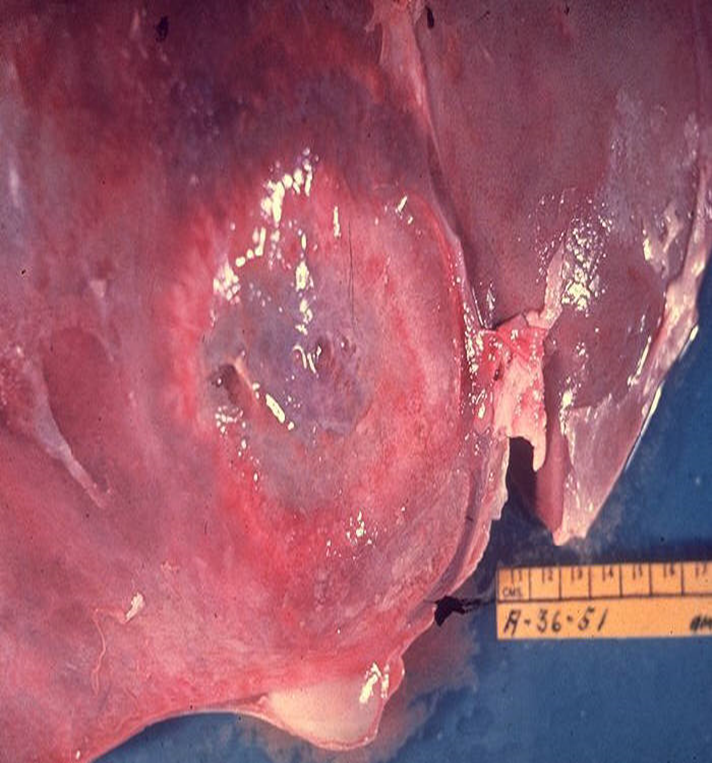 Patients present with right upper quadrant pain and 
   tenderness
Abscess on radiologic scan
If undetected can spread to lungs, heart, skin and brain
High % serology positive in extraintestinal cases
Laboratory diagnosis
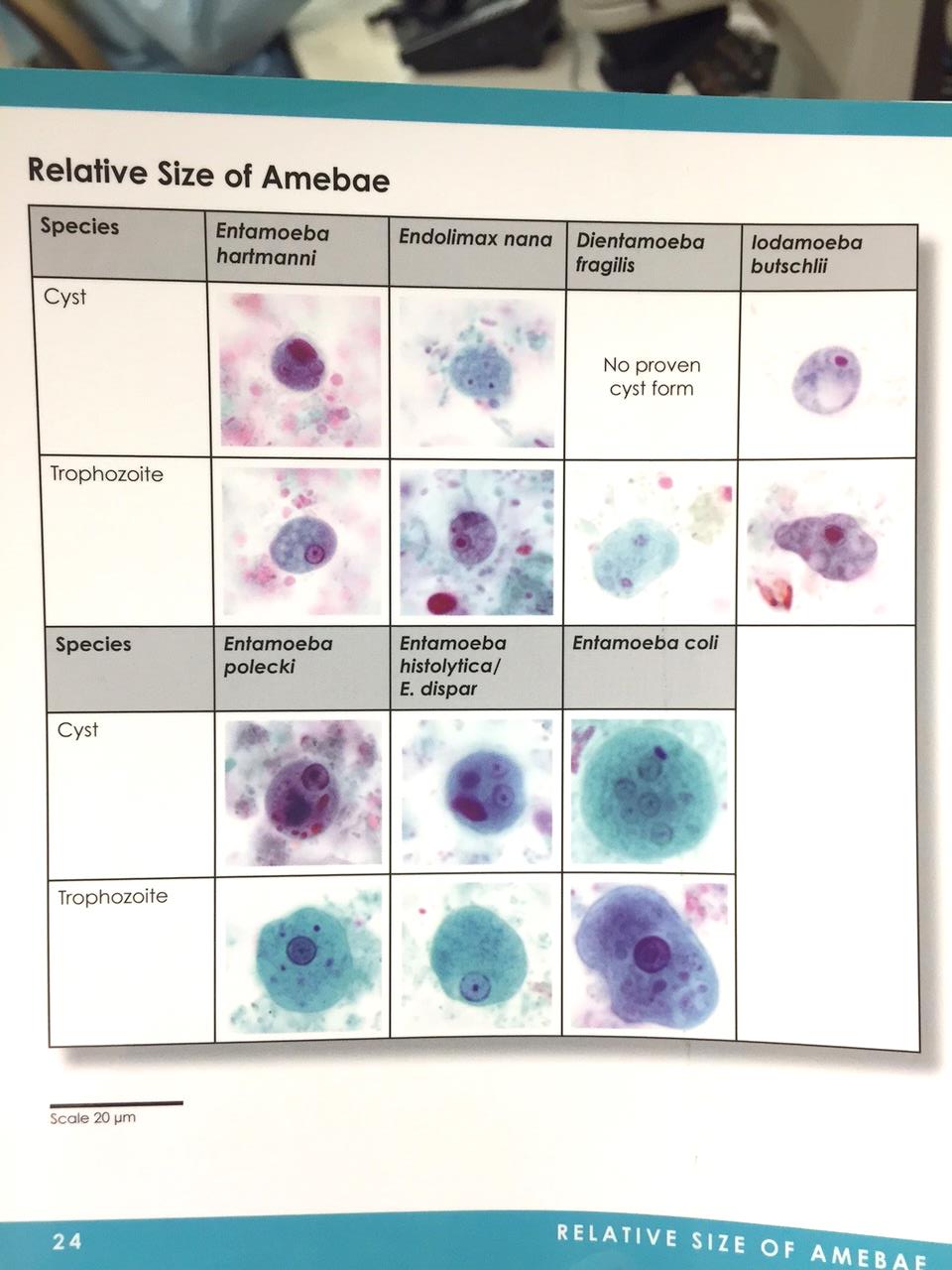 E. histolytica/dispar 
cyst
E. histolytica/dispar 
trophozoite
Intestinal
O&P: Permanent stain
Cannot morphologically distinguish between E. histolytica (pathogen) and E. dispar (non-pathogen)
E. histolytica Antigen Test or NAAT
Invasion of intestinal mucosa
Sigmoidoscopy
Colon biopsy shows ”flask-shaped” ulcers with trophozoites
Extraintestinal
Via blood to liver
Serology
Stain aspirate for trophozoites
E. histolytica antigen test
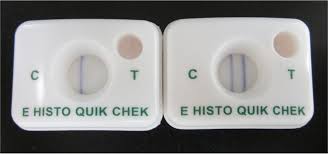 Entamoeba histolytica vs. Entamoeba dispar
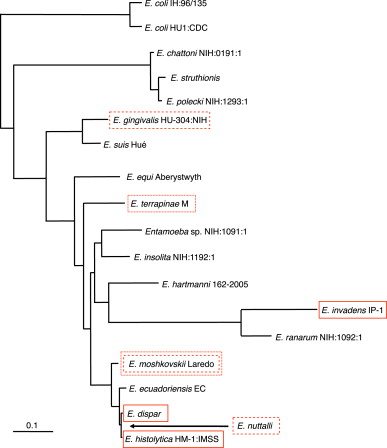 Debate over pathogenic strains vs. non-pathogenic strains
DNA sequencing finally settled debate, two distinct species
Morphologically identical but different on a molecular level
Entamoeba histolytica/dispar
Trophs:
Active feeding stage
12-60 microns
Single nucleus
Compact central karyosome
Even peripheral chromatin
Sometimes see ingested RBCs
Cysts:
10-20 microns
Spherical
May contain up to 4 nuclei 
Chromatoidal bars: blunt, rounded, “cigar-shaped”
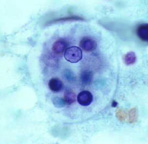 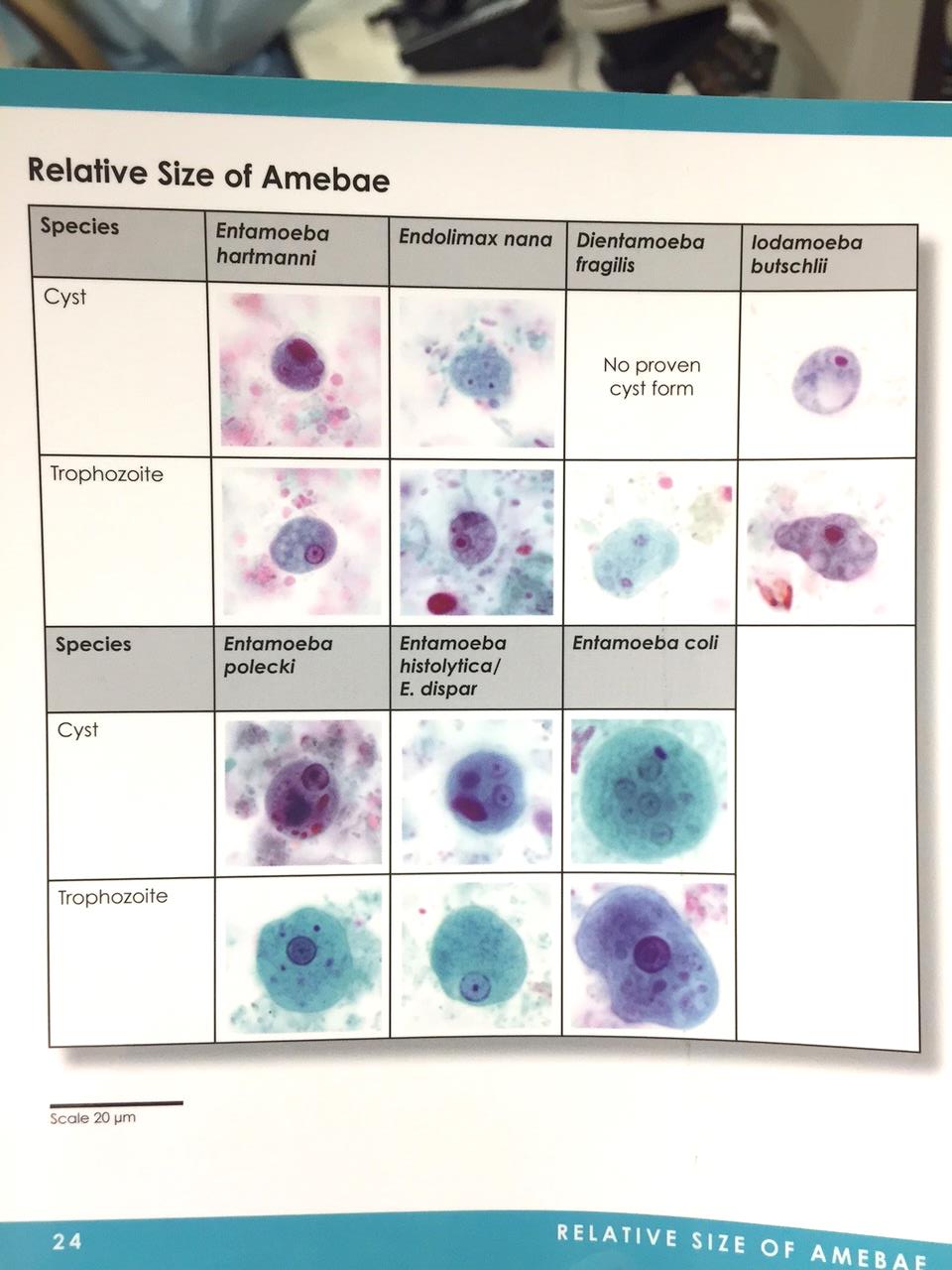 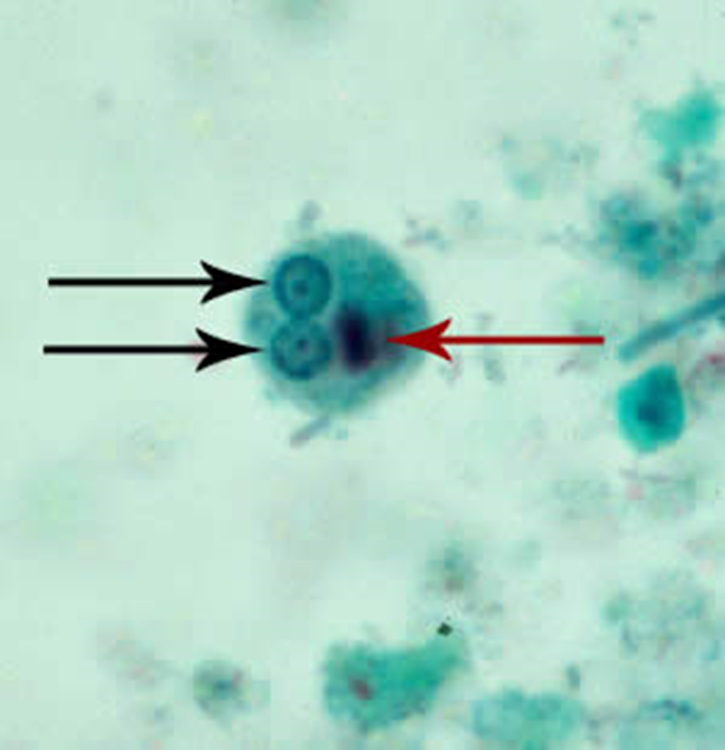 Ingested RBCs
Cigar chromatoidal bar
Compact karyosome
Invasive amebiasis
Flask-shaped ulcer
Trophozoite
Entamoeba hartmanni
Trophozoites:
Non-pathogenic
5-12 microns
Single nucleus
Compact central karyosome
Even peripheral chromatin
RBCs not ingested
“Mini E. histolytica”
Cysts:
Non-pathogenic
5-10 microns
Spherical cysts
1-4 nuclei
Blunt, rounded chromatoidal bars may be present
“Mini E. histolytica”
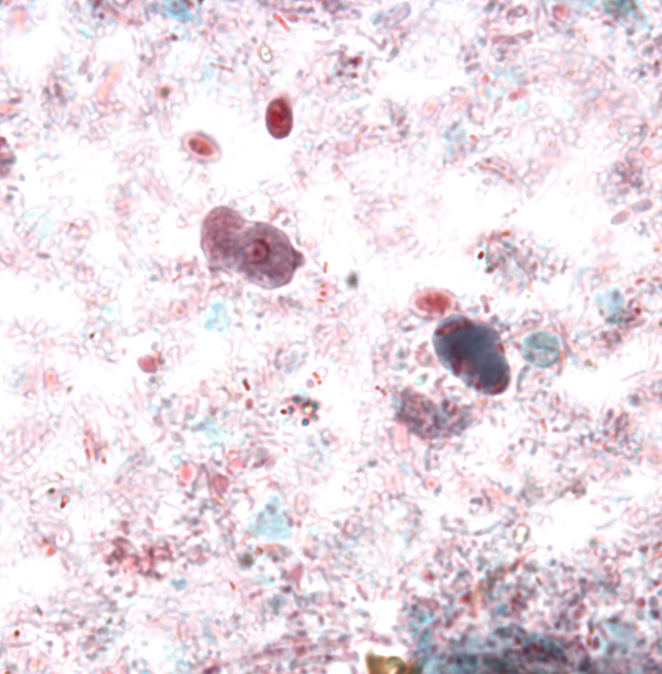 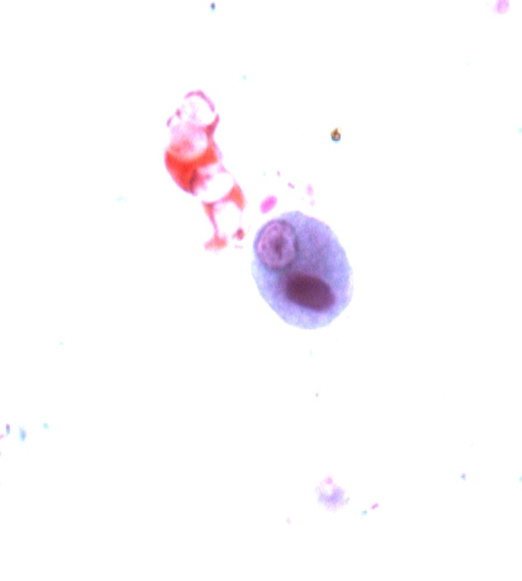 Entamoeba coli
Cysts
Non-pathogenic
More than 5 nuclei
Chromatoidal bars w/ splintered ends
Easier to identify on wet mount
Staining quality variable: dark to light (Ghost cells)
Trophozoites:
Non-pathogenic
15-50 microns
Single nucleus
Large, diffuse eccentric (off-center) karyosome
Uneven peripheral chromatin
“Junky” cystoplasm
Ingests bacteria and other debris, not RBCs
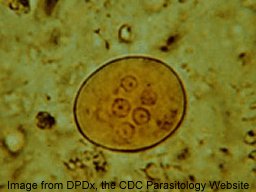 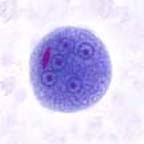 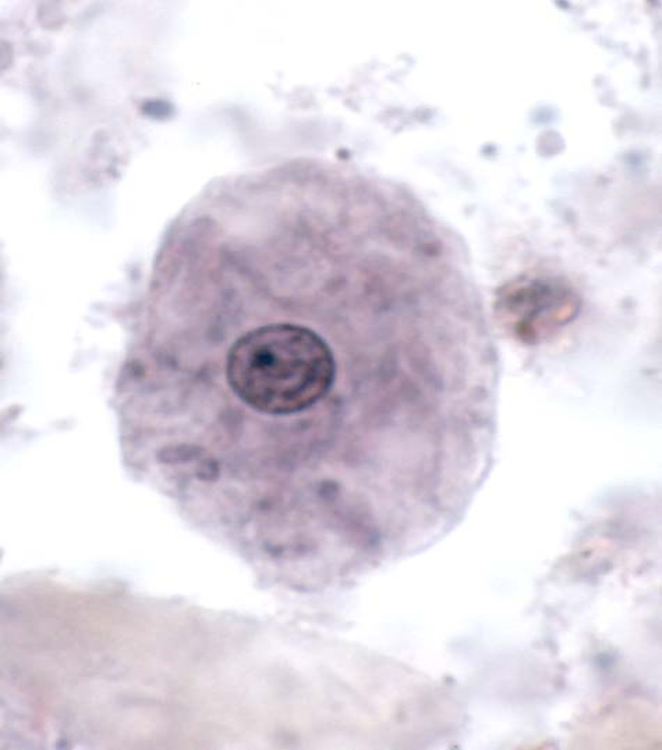 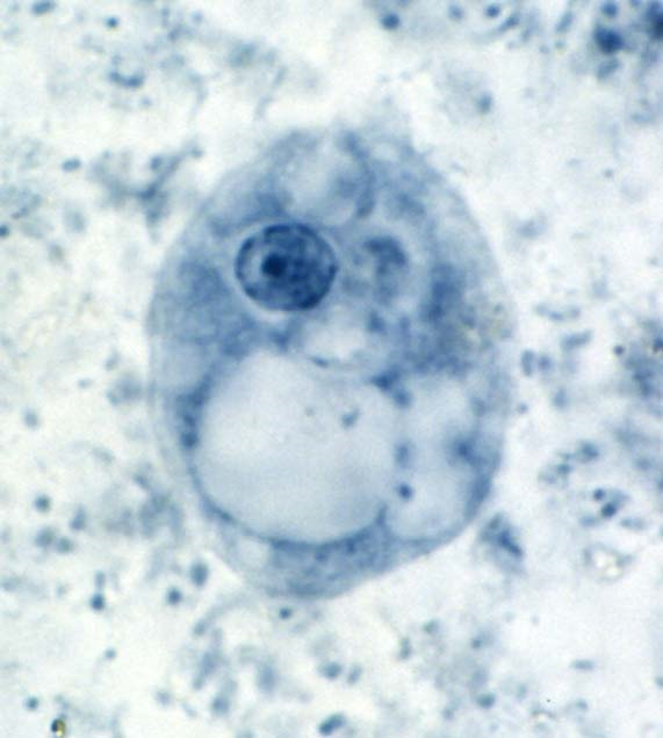 Endolimax nana
Trophozoites:
Non-pathogenic
6-12 microns
Single nucleus
Large karyosome, nuclear variation
No peripheral chromatin
May ingest bacteria
Cysts:
Non-pathogenic
Spherical and ellipsoidal 
5-10 microns
4 large nuclei with no peripheral chromatin
Nuclei are not visible in unstained wet mounts
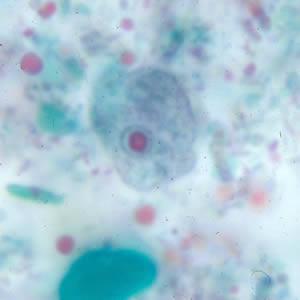 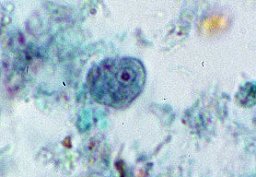 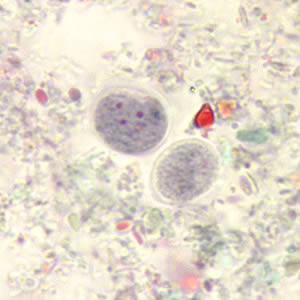 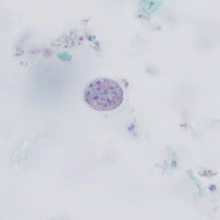 Iodamoeba butschlii trophozoites
Trophozoites:
Non-pathogenic
8-20 microns
Single nucleus
Large karyosome “Basket nucleus”
No peripheral chromatin
May ingest bacteria
Cysts
Non-pathogenic
5-20 microns
Oval to round cysts
Single nucleus
Large, compact glycogen vacuole present
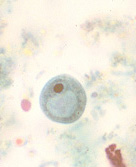 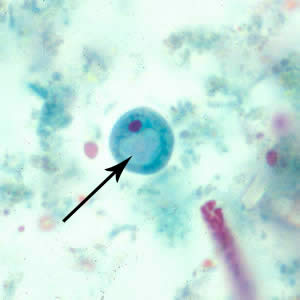 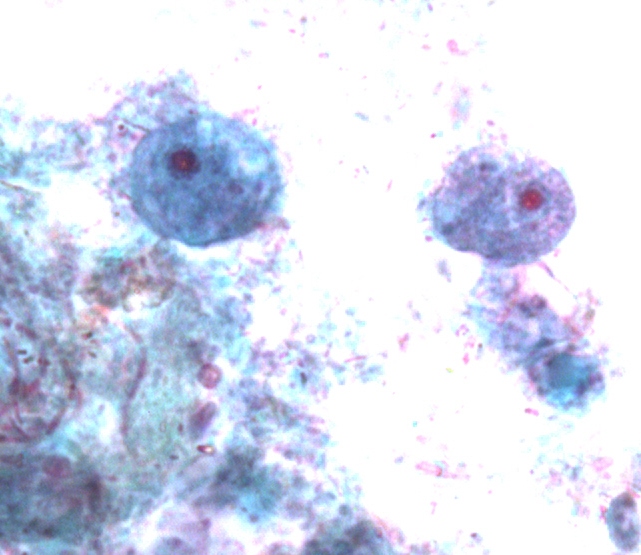 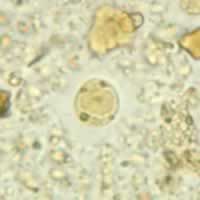 Blastocystis hominis
Pathogen: debatable
Most commonly recovered parasite in O&P exam
6-40 microns
Central body form
Large central mass, surrounded by 
    small multiple nuclei 
Quantitate organism when reporting
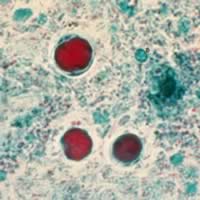 Key points
Quick Review: Name that organism
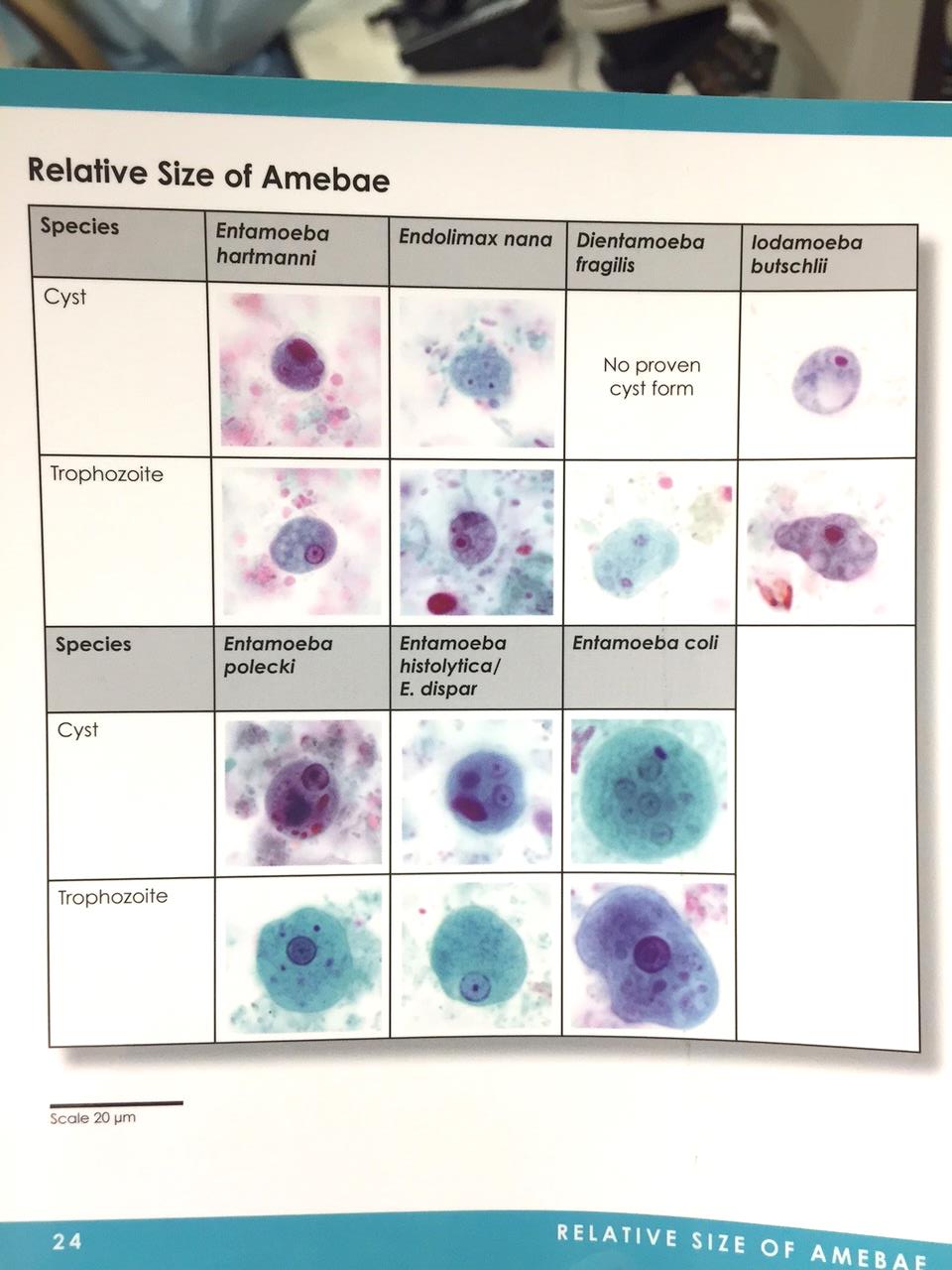 Intestinal Protozoa-Flagellates
Flagellates found in stool
Pathogen
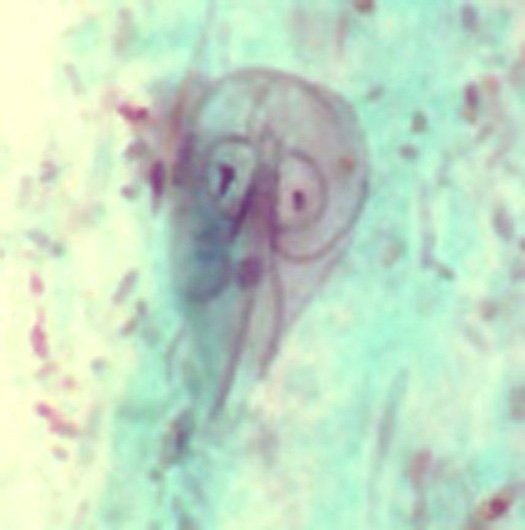 Giardiasis
Giardia lamblia 
G. duodenalis, G. intestinalis
Foul, watery diarrhea
Mild to severe, maladsorption
Found more frequently in children or in groups that live in close quarters
Outbreaks
Poor sanitation, backpackers, travel
Waterborne transmission
Iodine treatment, filtration, boil
Ingestion of infective cysts
Treatment of choice: metronidazole
Troph
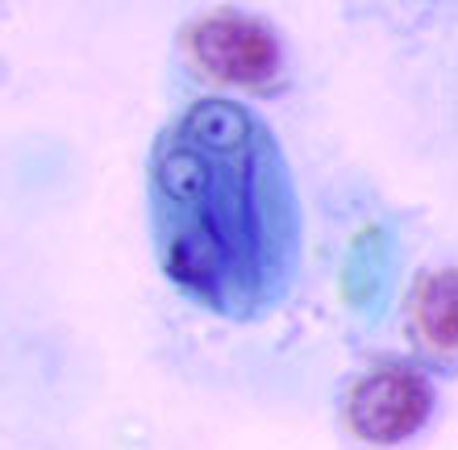 Cyst
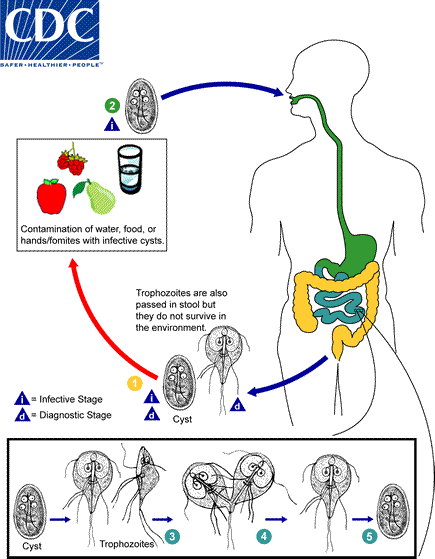 Life cycle
DFA
Laboratory diagnosis
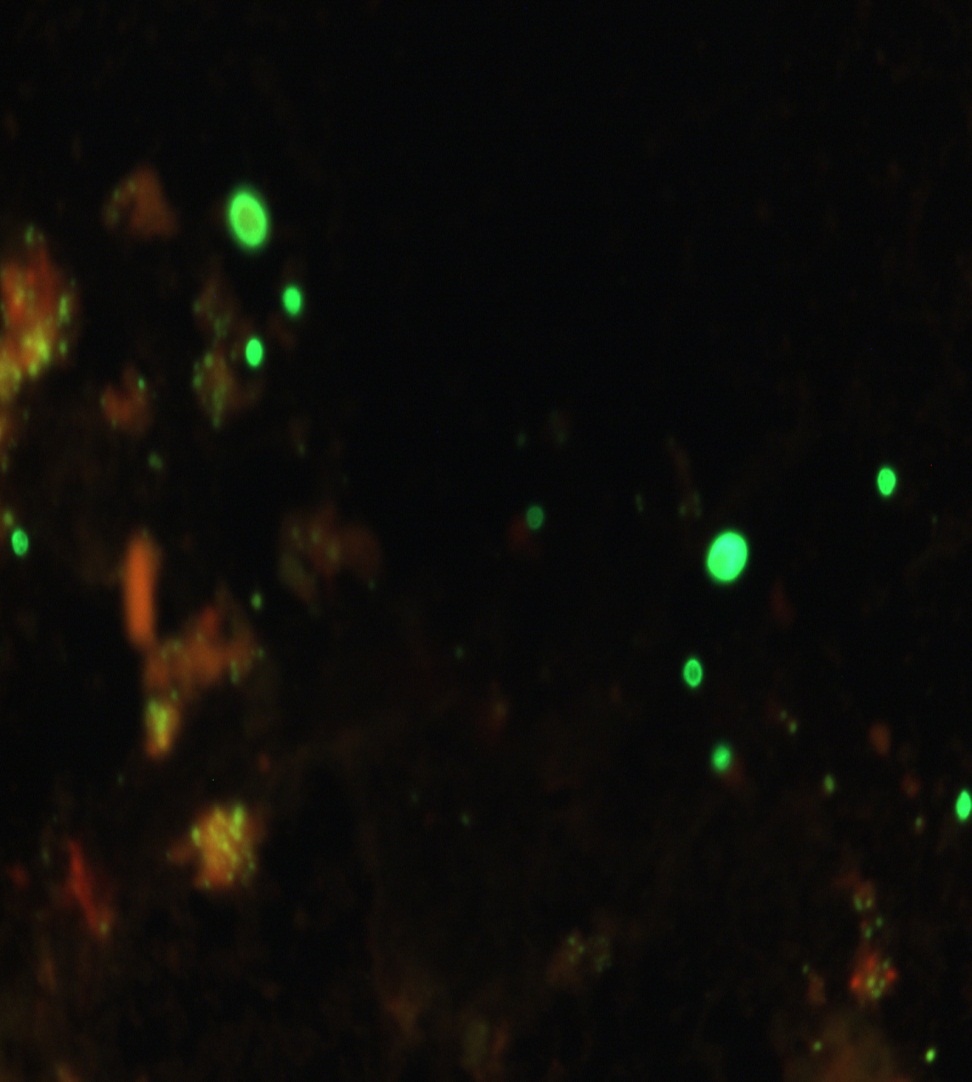 Immunochromatographic assay (IC)
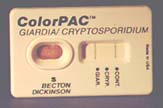 Giardia lamblia
Cysts:
Round or oval cyst
4 nuclei, 4 axonemes and 
   	4 median bodies
Often shrunken or distorted when stained (“Halo Effect”)
11-14 microns in length and 7-10 microns in width
Trophozoites:
Teardrop shaped
Two nuclei, sucking disk, 4 pairs of flagella, 2 axonemes and 2 median bodies
10-20 microns in length and 9-12 microns in width
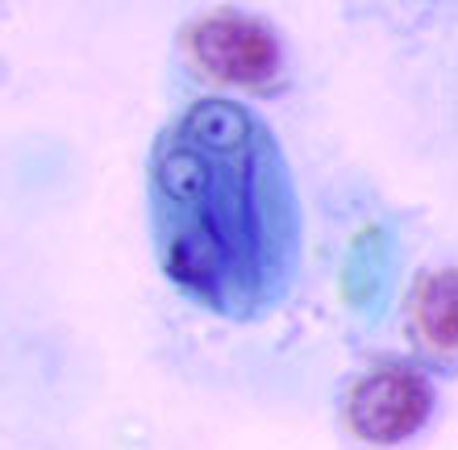 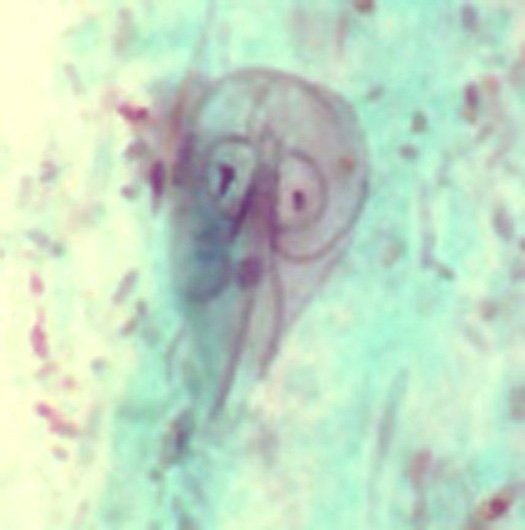 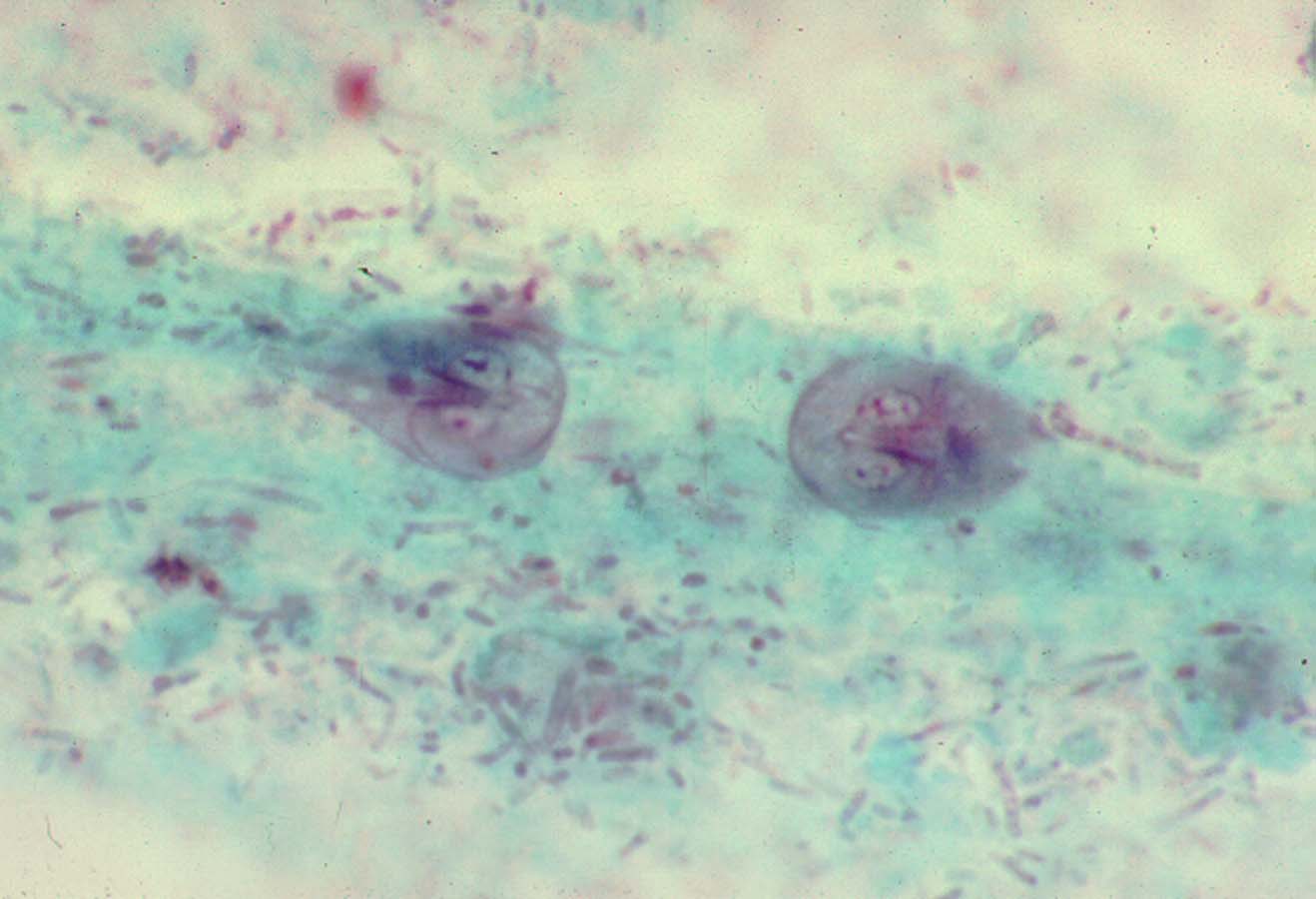 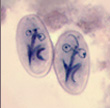 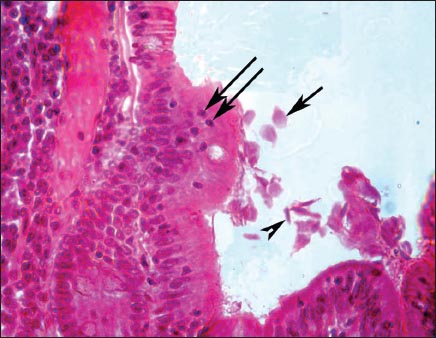 Cyst
Troph
Duodenal mucosa
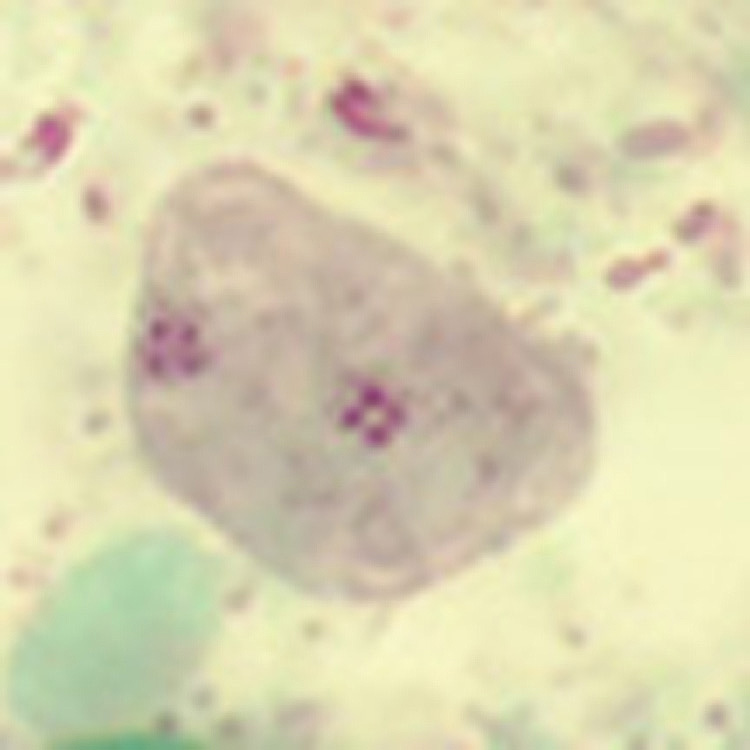 Dientamoeba fragilis
Pathogen
More commonly seen in children
Classified as a flagellate despite its name
Life cycle and mode of transmission 
   not well understood
Cysts are very rare; not well understood
Both asymptomatic and symptomatic infection have been reported
Clinical manifestations have sometimes been described as similar to those of colitis, appendicitis, or irritable bowel syndrome.
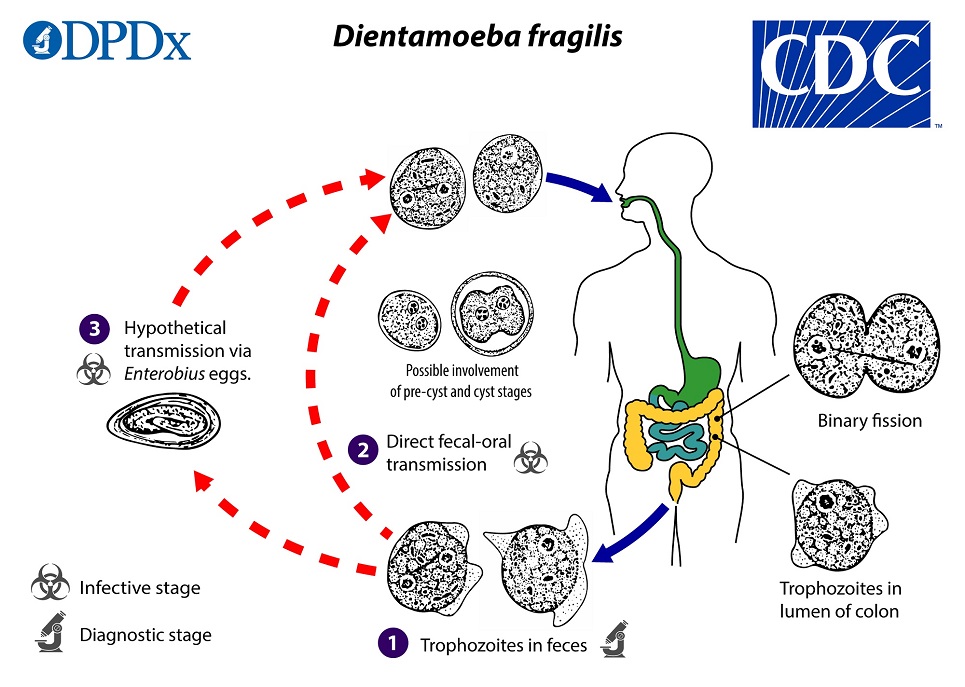 Life Cycle
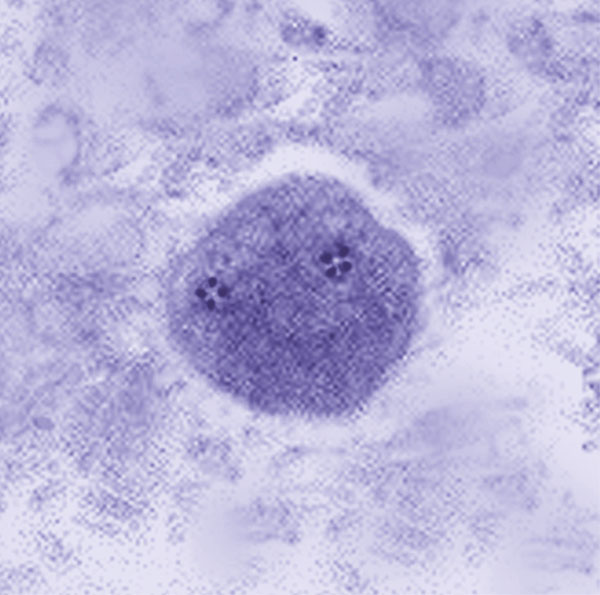 Dientamoeba fragilis
Shaped like an amoeba
1-2 fragmented nuclei (Tetrad nuclei)
No peripheral chromatin
5-15 microns in length and 9-12 microns in width
Permanent stain smear is mandatory to detect trophozoites
Chilomastix mesnili
Cysts:
Lemon shaped
6-10 microns in length and 4-6 microns in width
Single nucleus
Curved cytostomal fibril called the “Shepherd’s Crook”
Trophozoites:
Non-pathogenic
Single nucleus adjacent to the oral groove or cytostome
3 anterior flagella, 1 posterior; usually difficult to see on stain
6-24 microns in length and 4-8 microns in width
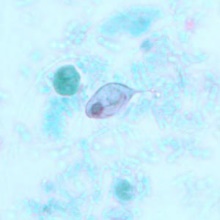 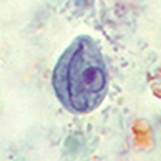 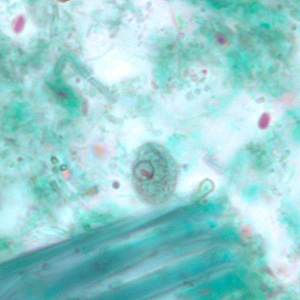 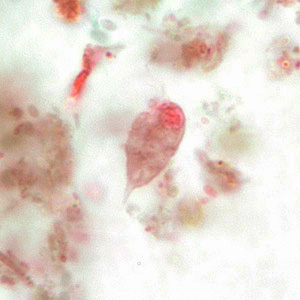 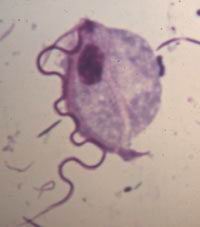 Trichomonas hominis (formerly Pentatrichomonas)
Non-pathogenic
No known cyst stage
Troph measures 5-15 microns in length and 7-10 microns in width
Pyriform shape with axostyle and an undulating membrane
Undulating membrane extends the entire length of organism
Intestinal Protozoa-Ciliates
Balantidium coli
Balantidium coli
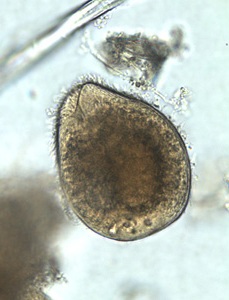 Only ciliate to infect humans
Associated with swine (pigs are main reservoir)
Infections rare in United States
Most cases are asymptomatic, but may present with acute or chronic abdominal symptoms
Complications of associated diarrhea or dysentery can occur in protracted infections
Symptoms may be severe or fatal in debilitated/immunocompromised persons.
Extraintestinal infection is rare but potentially serious and typically occurs secondary to intestinal infection.
Peritonitis and liver abscesses have been noted following intestinal perforation or rupture of fulminant colonic ulcers
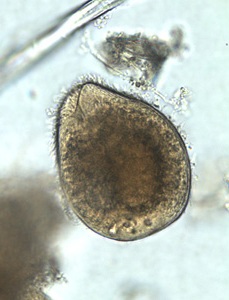 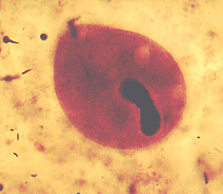 Balantidium coli-laboratory diagnosis
Cyst and trophozoite forms
Large, ovoid troph, 50-100 microns in length and 40-70 microns in width
Cytostome present
Kidney bean macronucleus
Easily seen in wet mount
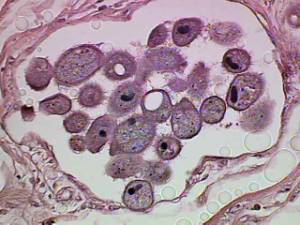 Quick review: name that organism
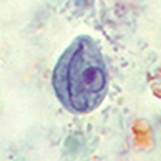 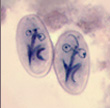 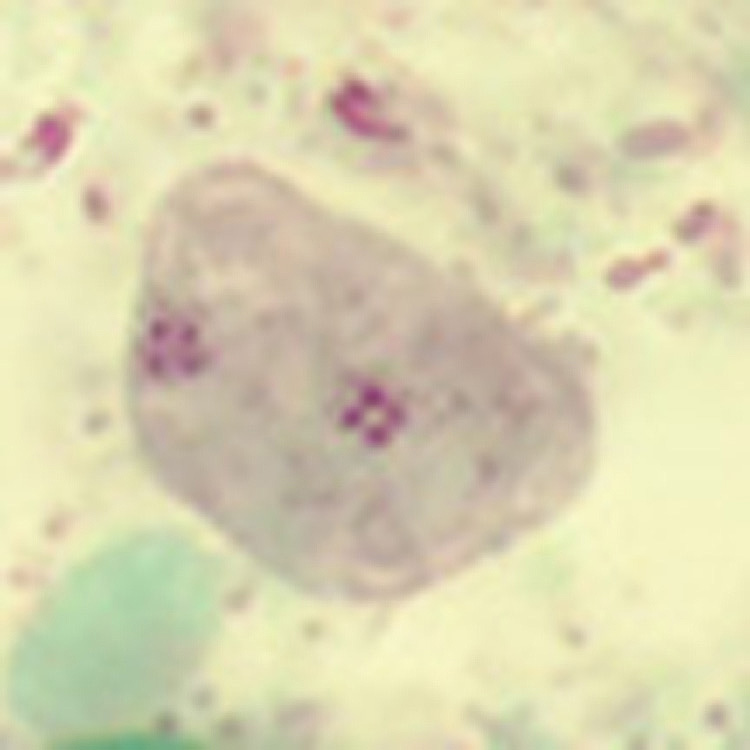 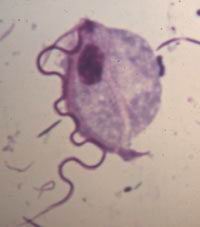 B.
A.
C.
D.
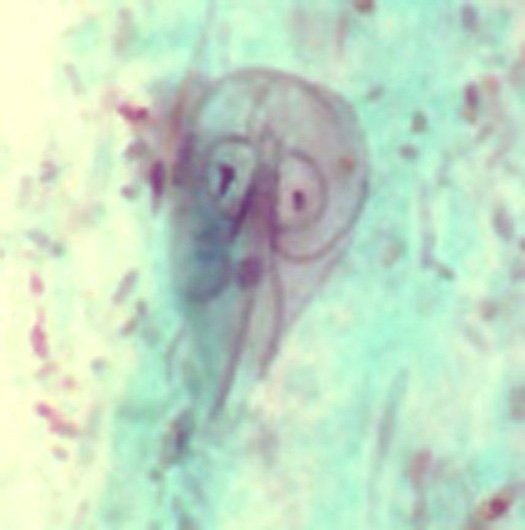 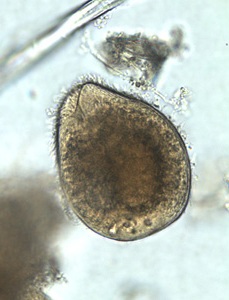 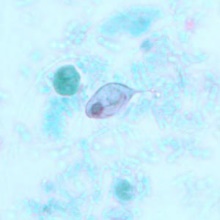 E.
F.
G.
Intestinal Protozoa-Coccidia
Coccidia
Laboratory diagnosis
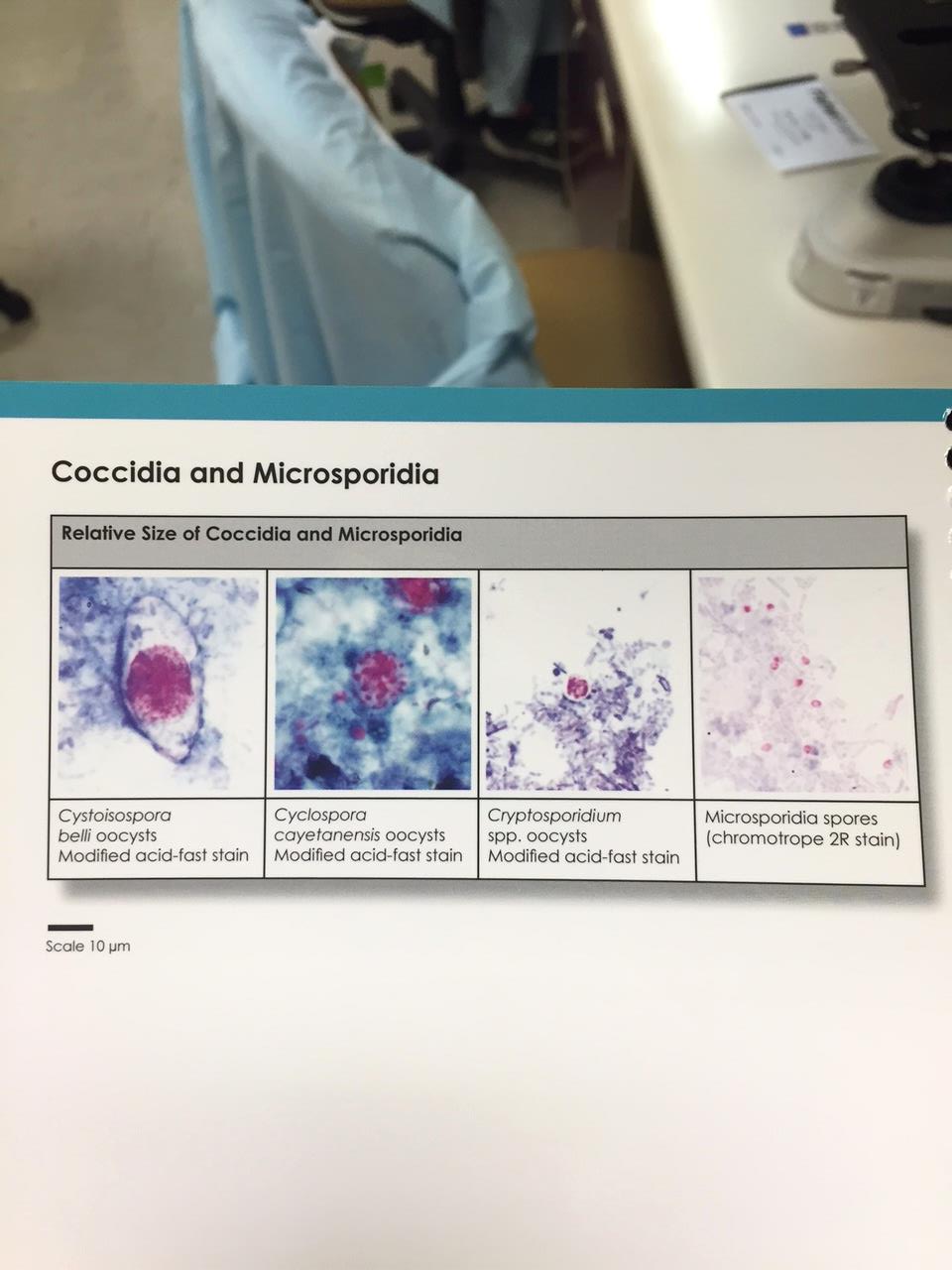 Routine O&P does NOT detect these organisms
Require special stain: Modified Acid Fast
Cryptosporidium spp.: Antigen, DFA, molecular
Cyclospora: molecular
Cryptosporidiosis
C. parvum and C. hominis are leading causes
Can infect a wide range of vertebrate hosts, including birds, reptiles, and mammals
Outbreaks in the U.S.:
Swimming pools, water playgrounds
Unpasteurized cider, juice, and milk
Contact with animals
Childcare settings
Camps
Ill food handlers
Wide range of signs and symptoms
Immunocompetent: self-limiting diarrhea, typically resolving within 2–3 weeks
Immunocompromised patients (HIV) may have more severe complications, such as life-threatening malabsorption and wasting
Extraintestinal cryptosporidiosis (e.g., in the pulmonary or biliary tract, rarely in the pancreas) has been reported
Life cycle
Cryptosporidium-lab diagnosis
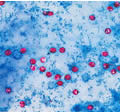 Cyclospora cayetanensis
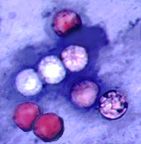 Humans are only known host
Worldwide, but most common in tropical and subtropical areas
U.S.: majority of cases are reported during the spring and summer months 
Fecal-Oral transmission
Contaminated water and various fresh produce (raspberries)
Symptoms vary from self-limiting watery diarrhea to dysentery
More severe in immunocompromised (HIV), can last for weeks
Treatment: oral trimethoprim/sulfamethoxazole
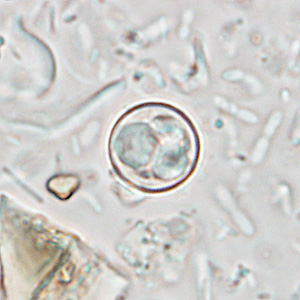 Laboratory Diagnosis
Concentrated Wet Mount Exam
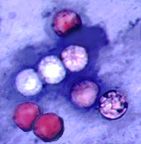 Ova and Parasite Exam
Concentrated Wet Mount Exam
Glassy, refractile spheres, “wrinkled cellophane”, 8-10 microns
Autofluorescence
Modified Acid Fast Stain
Variation in stain intensity
“MAF variable”, light pink-deep red
Autofluorescence
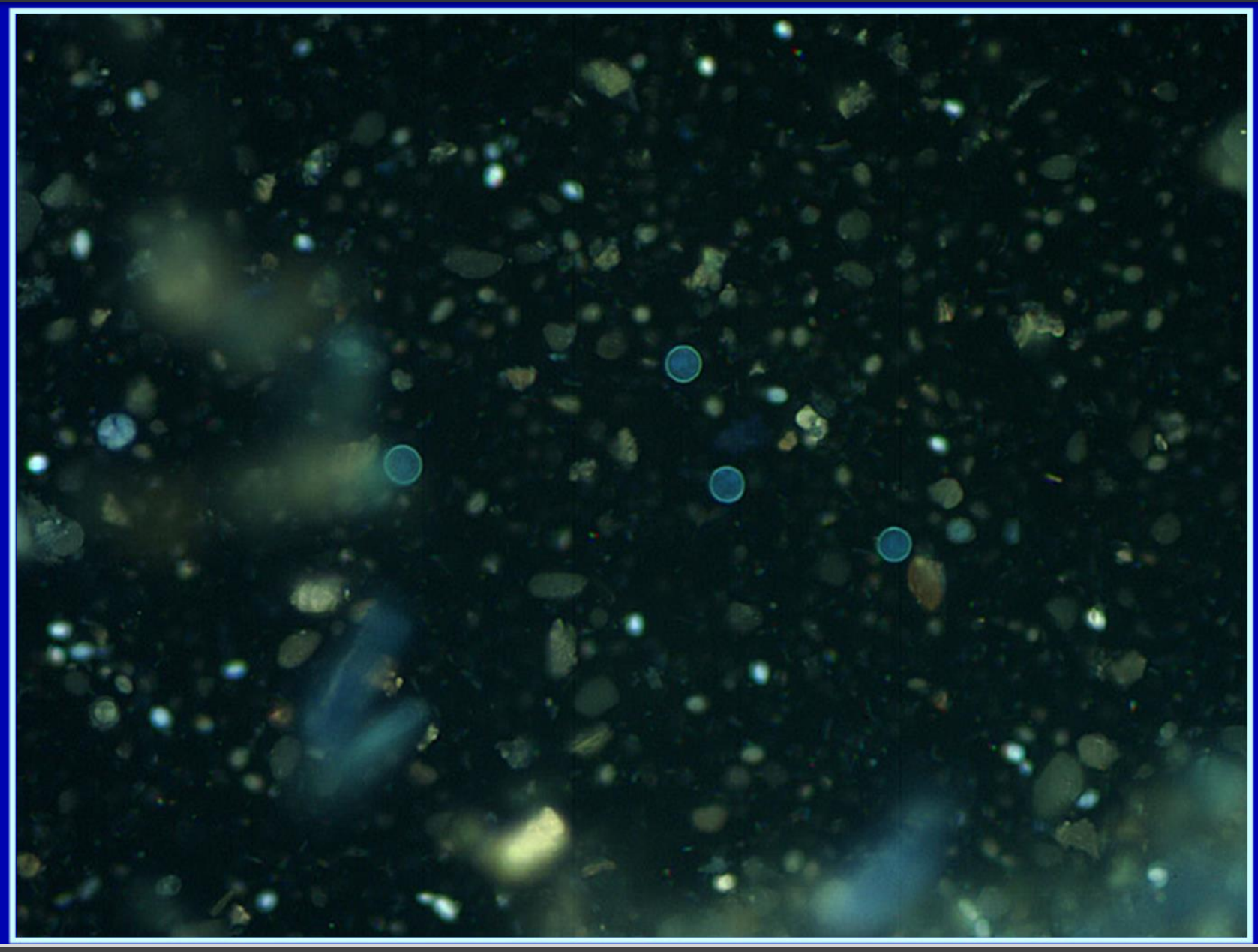 Modified Acid Fast Stain
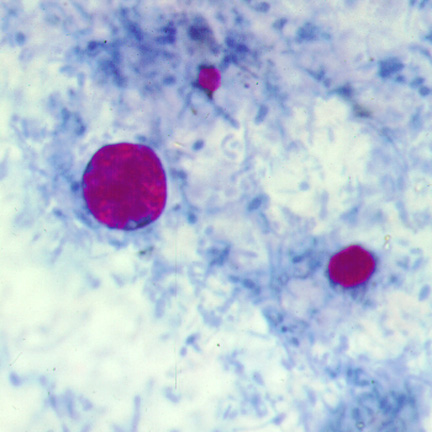 Cryptosporidium vs. Cyclospora
Cyclospora
Both modified acid fast (MAF) positive
Cyclospora
8-10 microns
MAF variable
Cryptosporidium
4-6 microns
Sporozoites seen within oocysts
Cryptosporidium
Cystoisospora (Isospora) belli
Infects epithelial cells of the small intestine
Transmission:
Fecal-oral
Ingestion of contaminated water or food containing oocysts
Oral-anal transmission
More severe in immunocompromised hosts
Presents as acute, nonbloody diarrhea with crampy abdominal pain, which can last for weeks and result in malabsorption and weight loss
Diarrhea can be severe in immunocompromised patients and in infants and children
Eosinophilia may be present (different from other protozoan infections)
Maladsorption mimics Giardia
Laboratory diagnosis
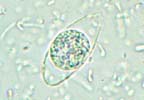 Biopsy
Intestinal
Extraintestinal Dissemination
Stool
Wet mount exam
Oocysts are long and oval
20-33 microns in length and 10-19 microns in width
Immature sporont seen if specimen submitted in preservative
Modified Acid Fast stain
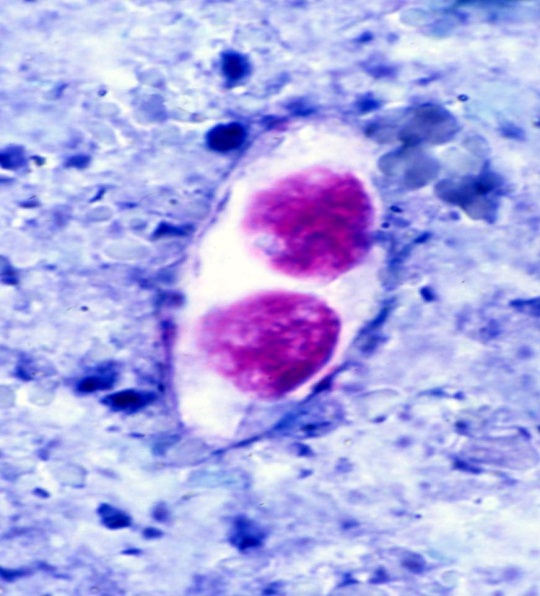 Microsporidia
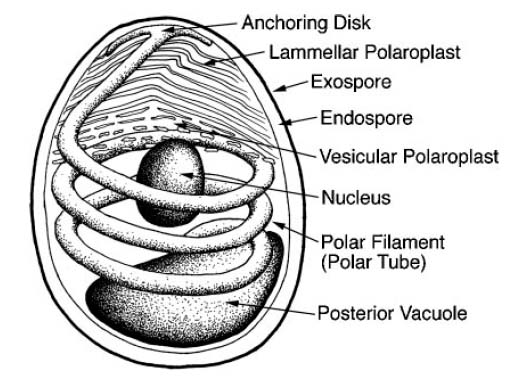 Obligate intracellular fungal parasite
Emerging opportunistic infection in HIV patients
Chronic diarrhea
Can disseminate to cause myositis, hepatitis, peritonitis, keratitis, and biliary tract infection
Obligate intracellular fungal parasite
Seven genera, most common:
Enterocytozoon bieneusi
Encephalitozoon intestinalis
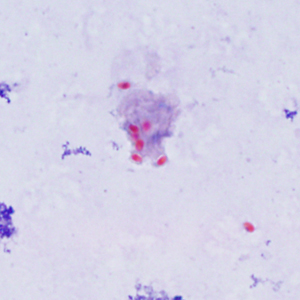 Microsporidia Stains
Modified Trichrome
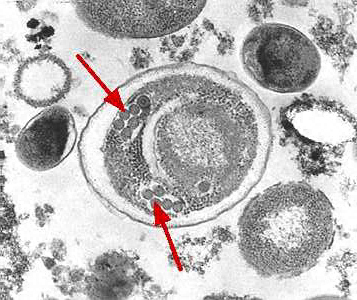 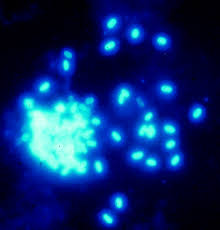 EM
Calcofluor
Free-living amebae
Naegleria fowleri
Laboratory Diagnosis
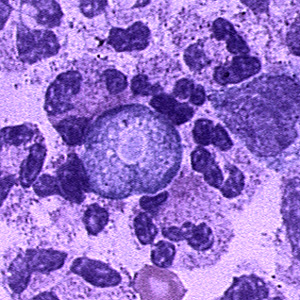 Direct wet prep of CSF
Never refrigerate specimen
Phase contrast microscopy
Stain
Giemsa or Wright’s stain
Culture on non-nutrient agar
Escherichia coli overlay
PCR available at specialty labs
Histologic preparation
Trophozoites
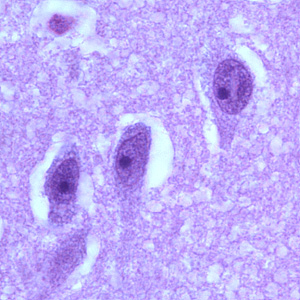 Acanthamoeba spp.
Laboratory diagnosis
Trophozoites
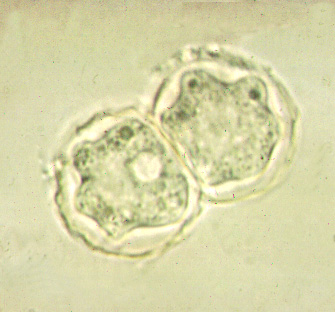 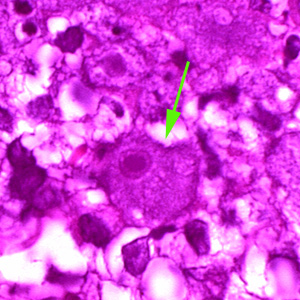 Balamuthia mandrillaris
Trophozoites
Isolated from soil, dust, and autopsy specimens of infected humans and animals
Mostly reported from Latin America
Clinical manifestations are similar to GAE: disease might appear mild at first but can become more severe over weeks to several months
High case fatality rate: 89% 
Plaque-like skin lesions, most often on the face, may precede the development of neurological symptoms by weeks or months
Laboratory diagnosis is post-mortem
Immunofluoresence of tissue specimens
PCR
Protozoa-other
Trichomonas vaginalis
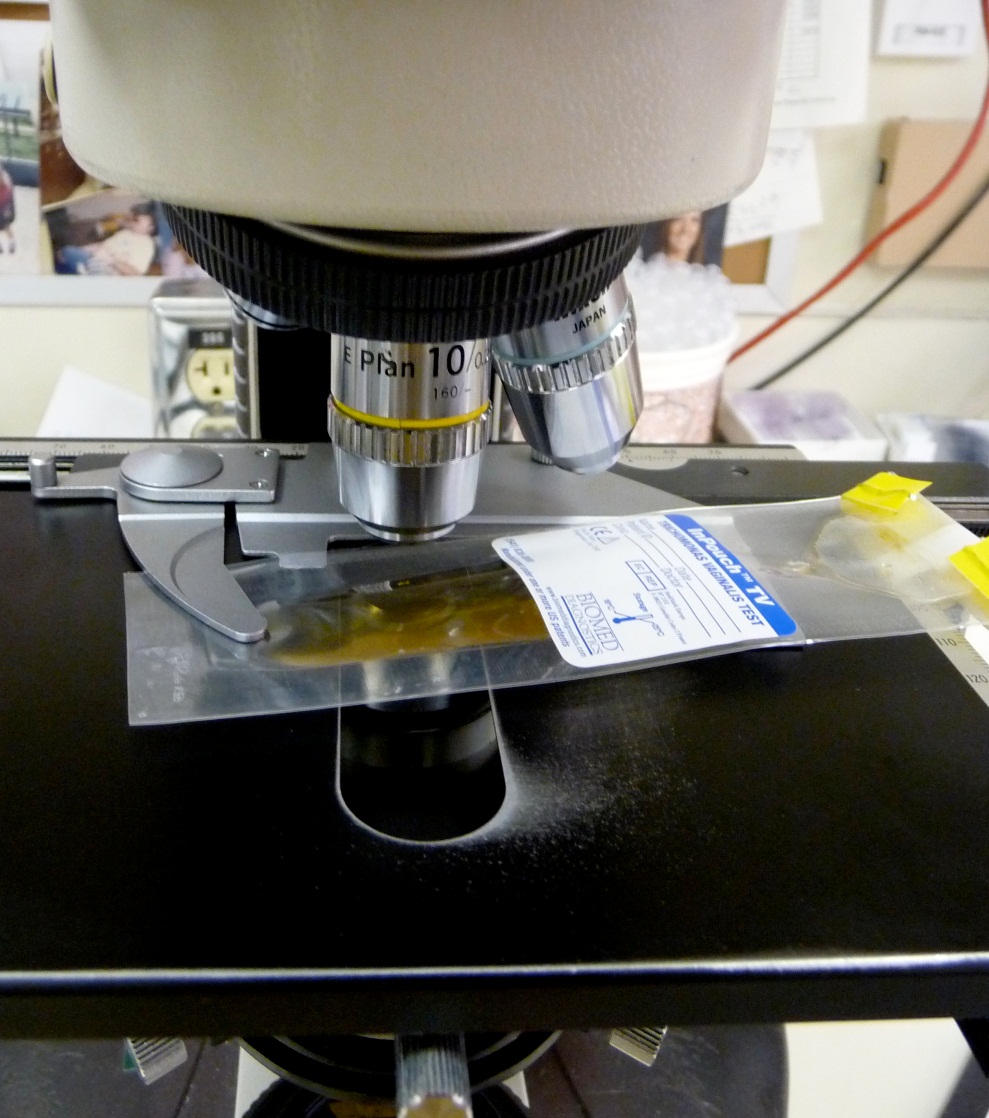 Laboratory Diagnosis: T. vaginalis
Wet mount
Must examine immediately for motile organisms (jerky movement)
Giemsa stain
Culture
InPouch TV 
Antigen Detection-most common
Immunochromatographic
Molecular Testing
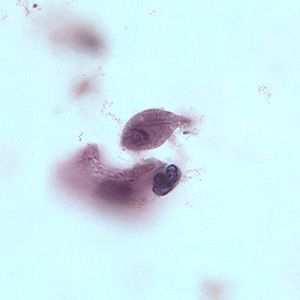 Toxoplasma gondii-Immunocompetent
Toxoplasmic lymphadenitis
Toxoplasma gondii-Immunocompromised
Immunodeficient patients often have central nervous system disease but may have retinochoroiditis, pneumonitis, or other systemic disease. 
In patients with AIDS, toxoplasmic encephalitis is the most common cause of intracerebral mass lesions and is thought to usually be caused by reactivation of chronic infection
Toxoplasmosis in patients being treated with immunosuppressive drugs may be due to either newly acquired or reactivated latent infection.
Congenital Toxoplasmosis (TORCH)
Life cycle
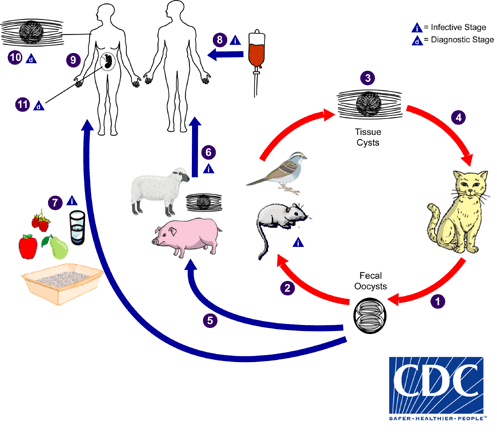 Unsporulated oocysts are shed in cat feces
Intermediate hosts in nature become infected after ingesting soil, water or plant material contaminated with oocysts 
Oocysts transform into tachyzoites shortly after ingestion. Tachyzoites localize in neural and muscle tissue and develop into tissue cyst bradyzoites
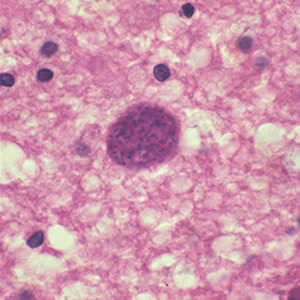 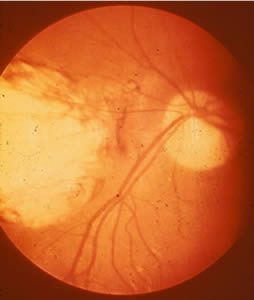 Laboratory Diagnosis
Cyst, brain tissue
Severe, active 
retinochoroiditis
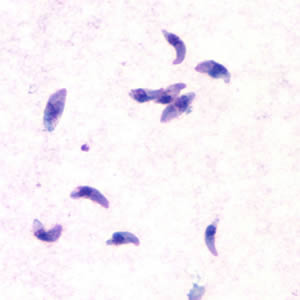 Serologic testing is the routine method of diagnosis
Observation of parasites in patient specimens
Giemsa peritoneal fluid:
Tachyzoites
REVIEW
PathPrimer
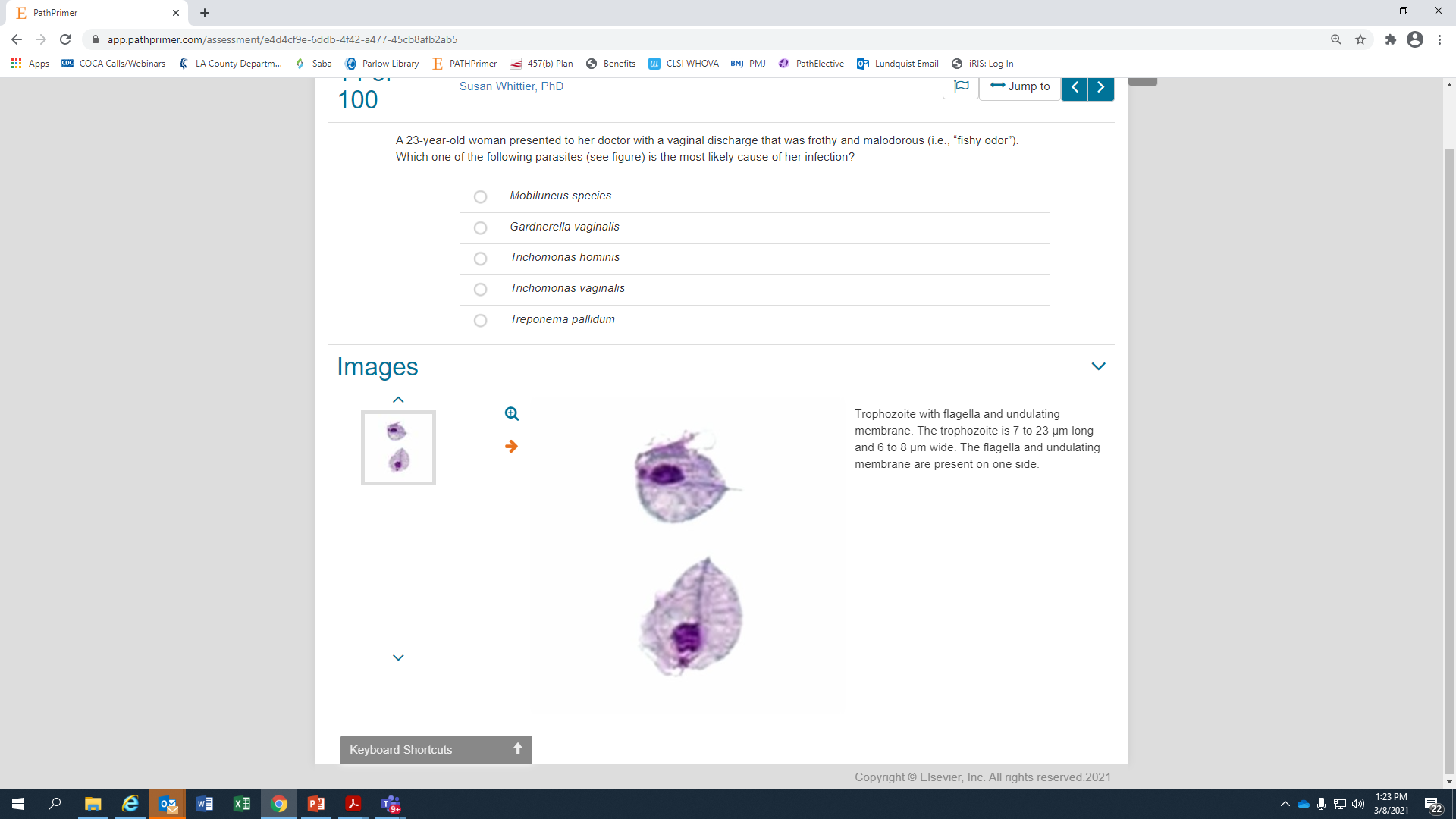 A 23-year-old woman presented to her doctor with a vaginal discharge that was frothy and malodorous (i.e., “fishy odor”). Which one of the following parasites (see figure) is the most likely cause of her infection?
Mobiluncus species
Gardnerella vaginalis
Trichomonas hominis
Trichomonas vaginalis
Treponema pallidum
PathPrimer
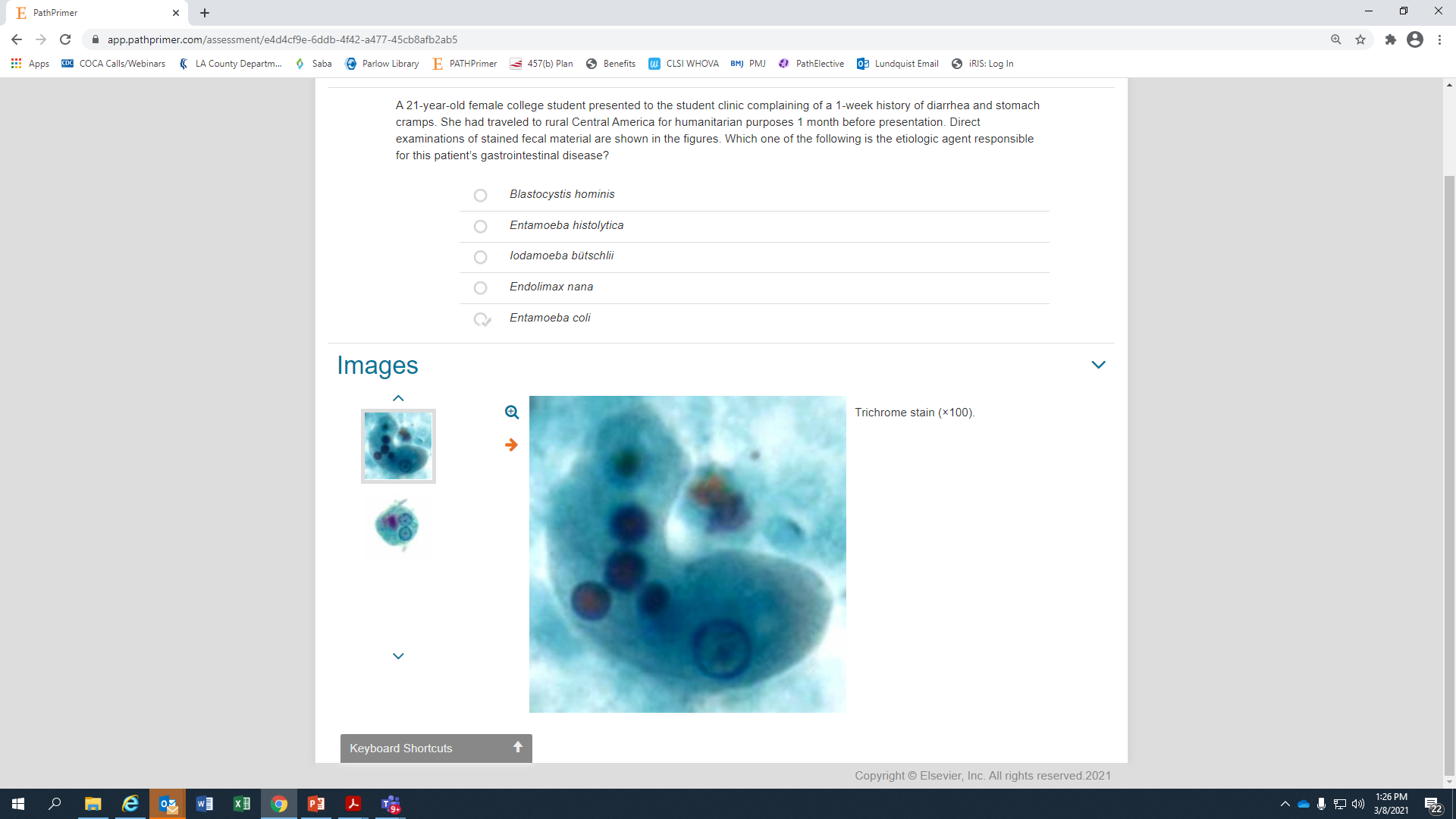 A 21-year-old female college student presented to the student clinic complaining of a 1-week history of diarrhea and stomach cramps. She had traveled to rural Central America for humanitarian purposes 1 month before presentation. Direct examinations of stained fecal material are shown in the figures. Which one of the following is the etiologic agent responsible for this patient’s gastrointestinal disease?
Blastocystis hominis
Entamoeba histolytica
Iodamoeba bütschlii
Endolimax nana
Entamoeba coli
PathPrimer
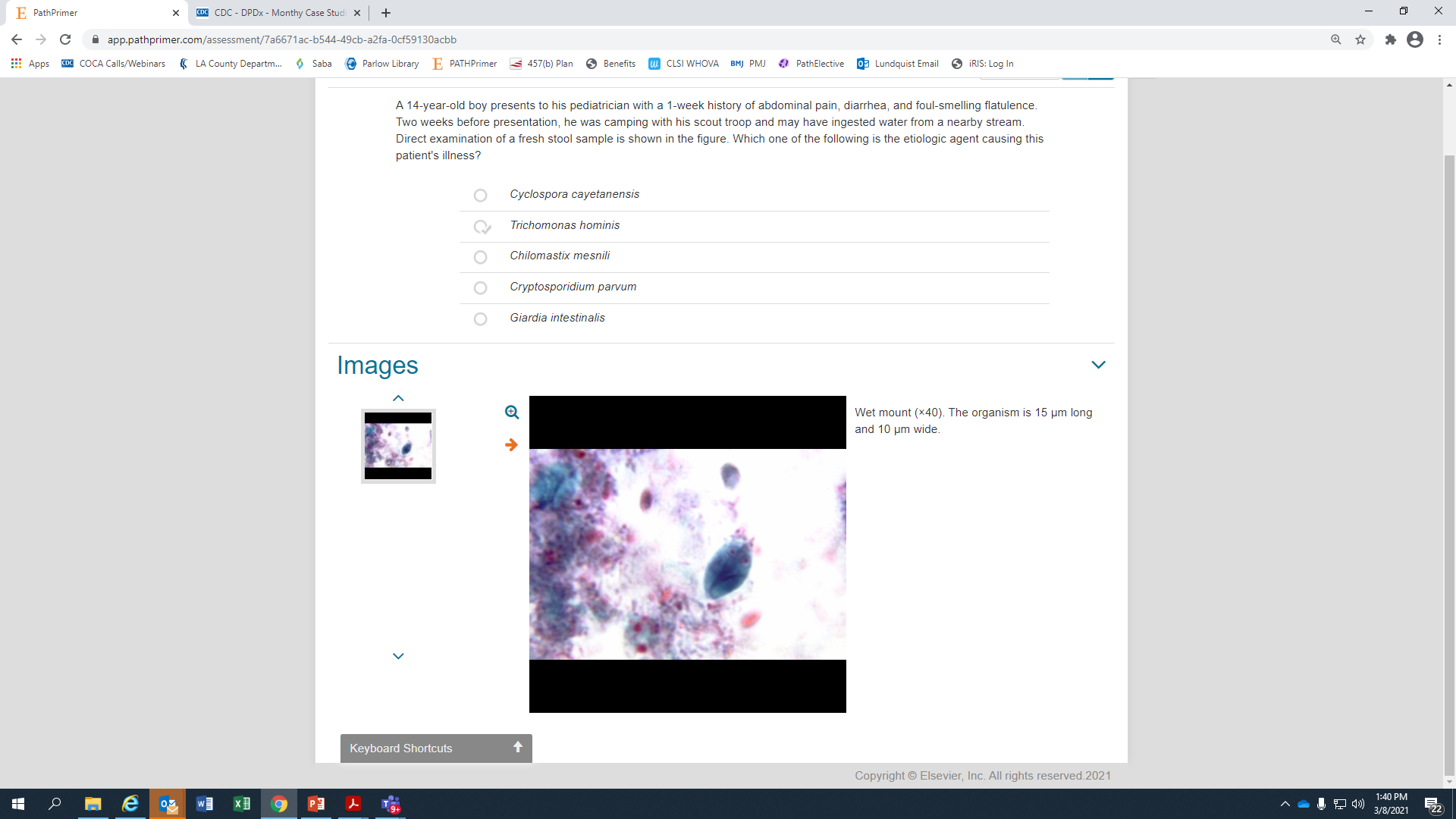 A 14-year-old boy presents to his pediatrician with a 1-week history of abdominal pain, diarrhea, and foul-smelling flatulence. Two weeks before presentation, he was camping with his scout troop and may have ingested water from a nearby stream. Direct examination of a fresh stool sample is shown in the figure. Which one of the following is the etiologic agent causing this patient's illness?
Cyclospora cayetanensis
Trichomonas hominis
Chilomastix mesnili
Cryptosporidium parvum
Giardia intestinalis
PathPrimer
A patient with HIV/AIDS presented to the hospital with a 2-week history of headaches, weakness, and slurred speech. The results of a computed tomography scan with contrast and a magnetic resonance imaging revealed multiple ring-enhancing lesions. Tissue from a brain biopsy was negative on an acid-fast stain. Serodiagnostic tests were positive for the etiologic agent. Which one of the following is the most likely infectious cause of the brain lesions in this patient?
Toxoplasma gondii
Balamuthia mandrillaris
Mycobacterium tuberculosis
Entamoeba histolytica
Cryptosporidium parvum